Feynman checkers: number-theoretic properties
Fedor Kuyanov
HSE University
Satellite mini-workshop, Israel, 10-12 Feb 2023
Young diagrams
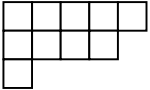 h
w
Main result
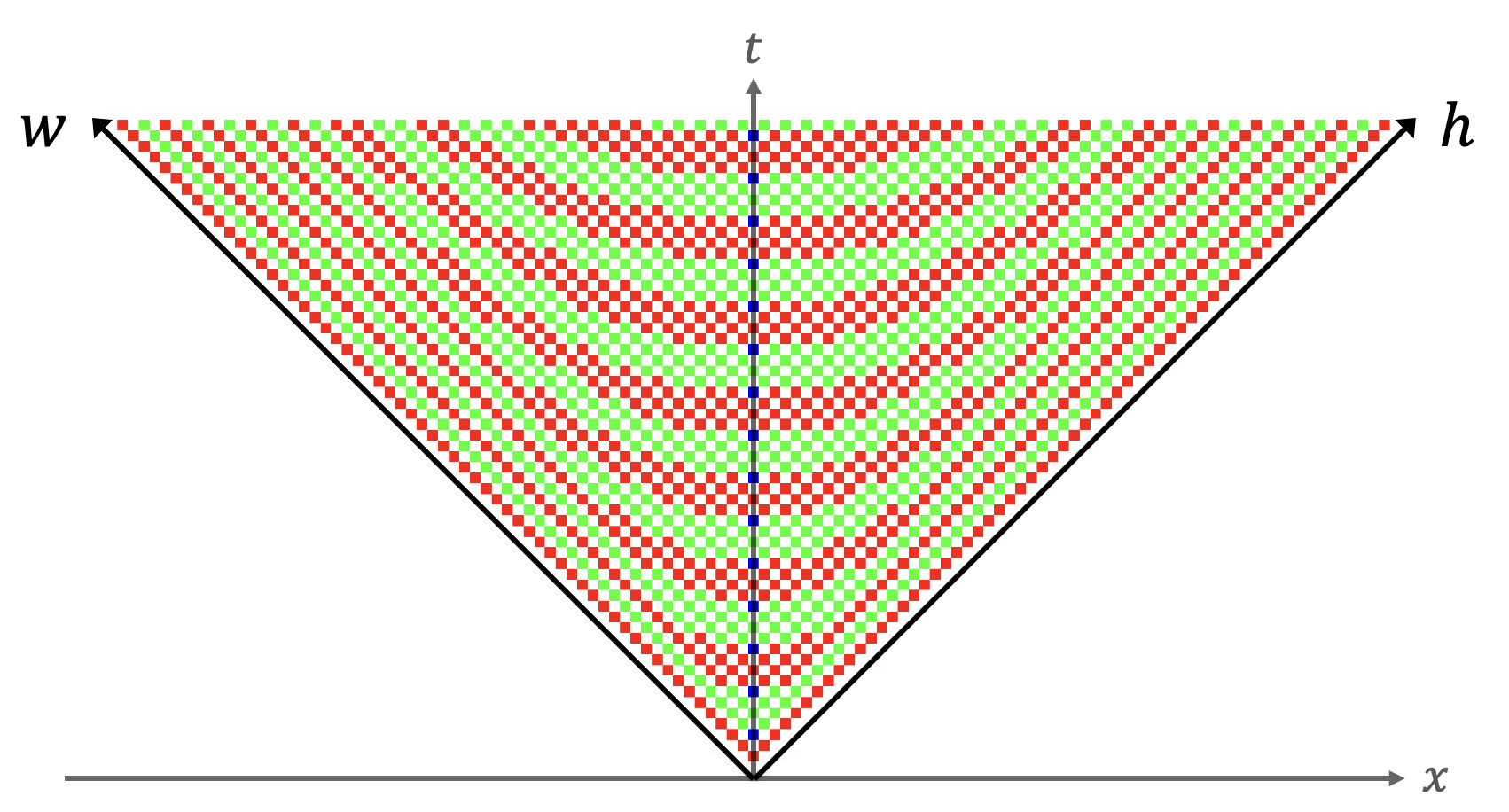 Sign of the difference between the numbers of odd and even YDs for various sizes. Red = +1, green = -1, blue = 0.
Feynman checkers: informal definition
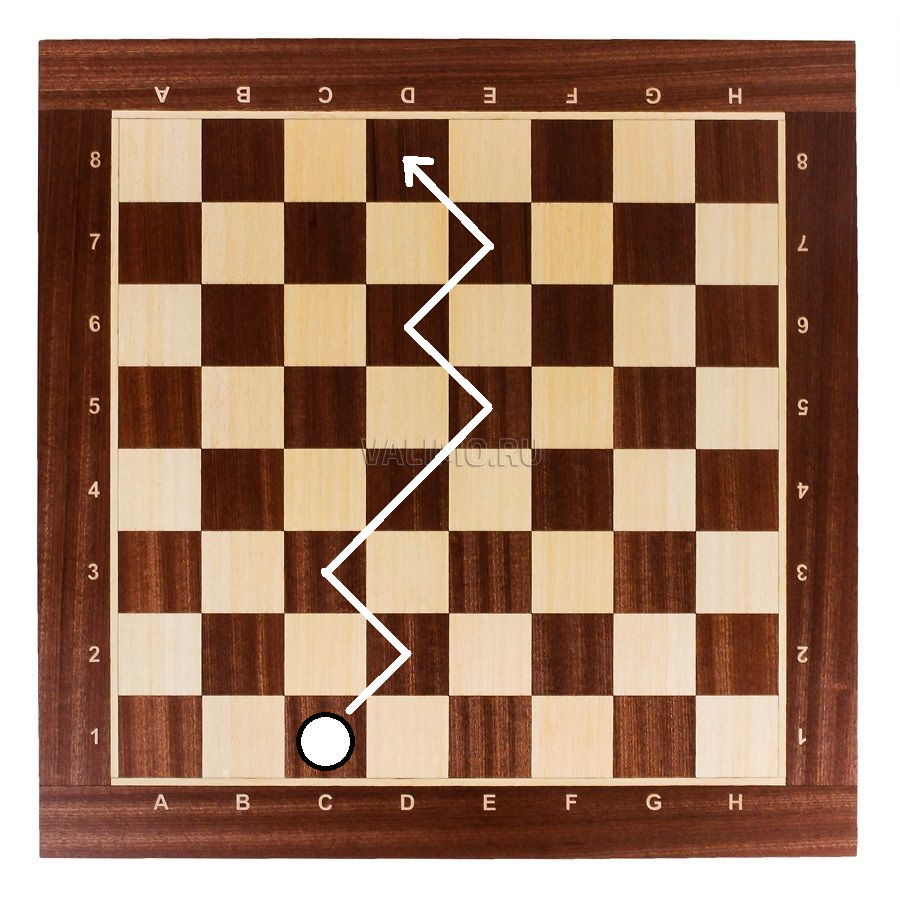 A path from (0, 0) to (1, 7) with 5 turns => the arrow points to the right
Example
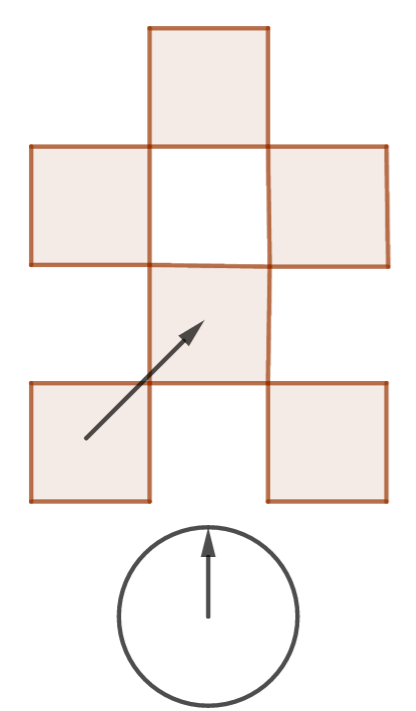 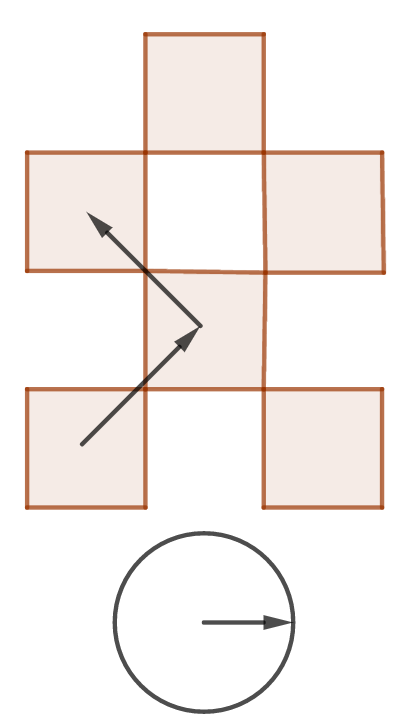 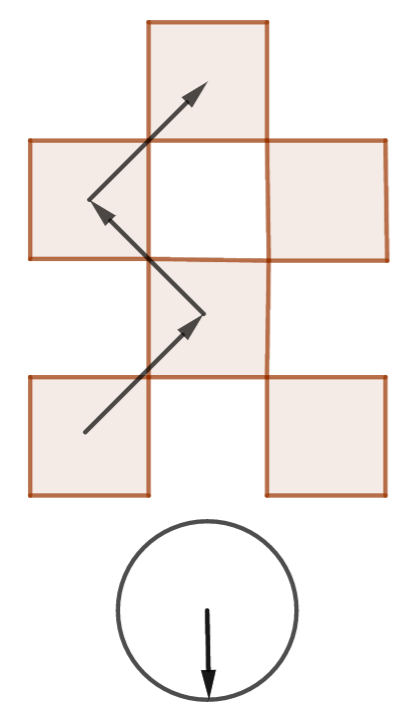 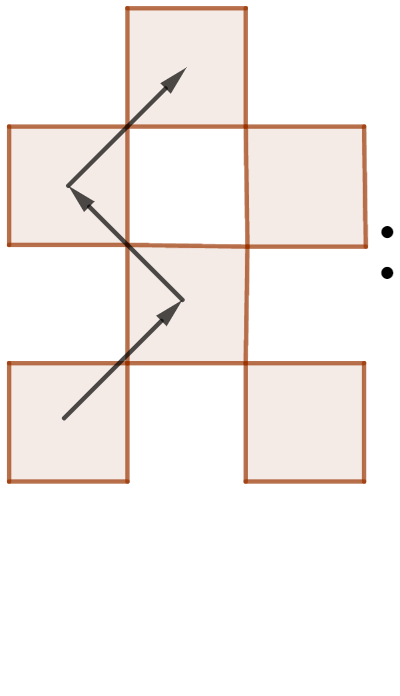 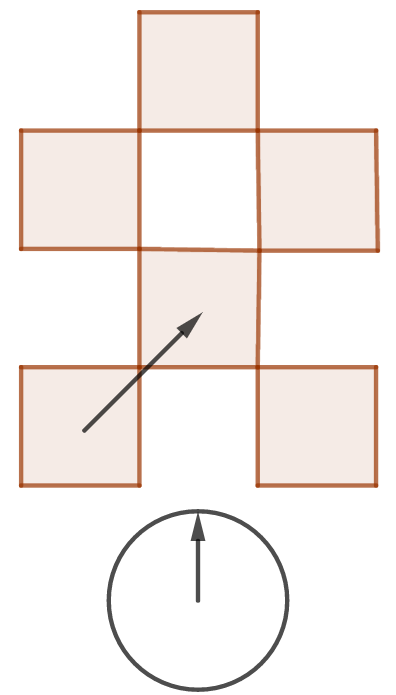 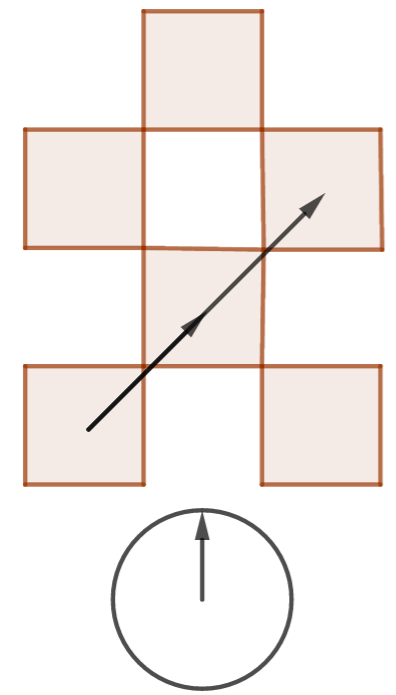 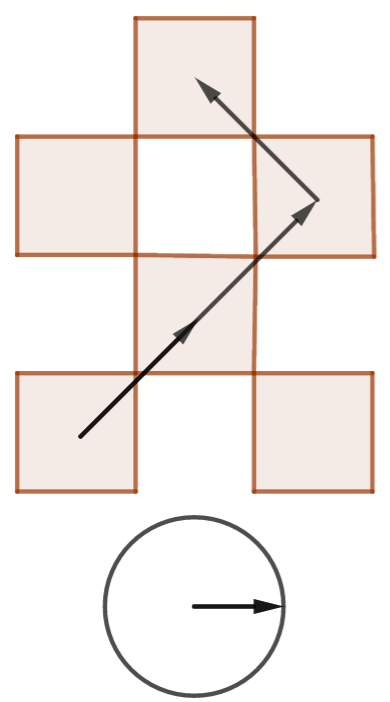 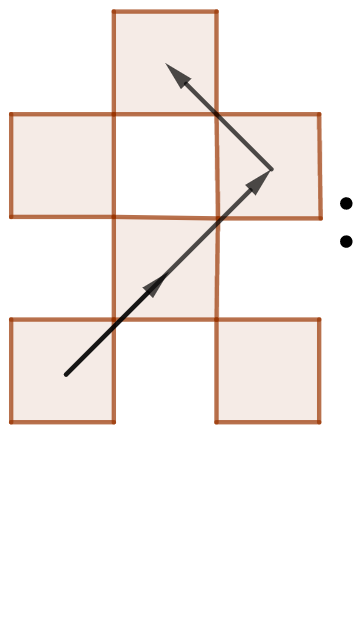 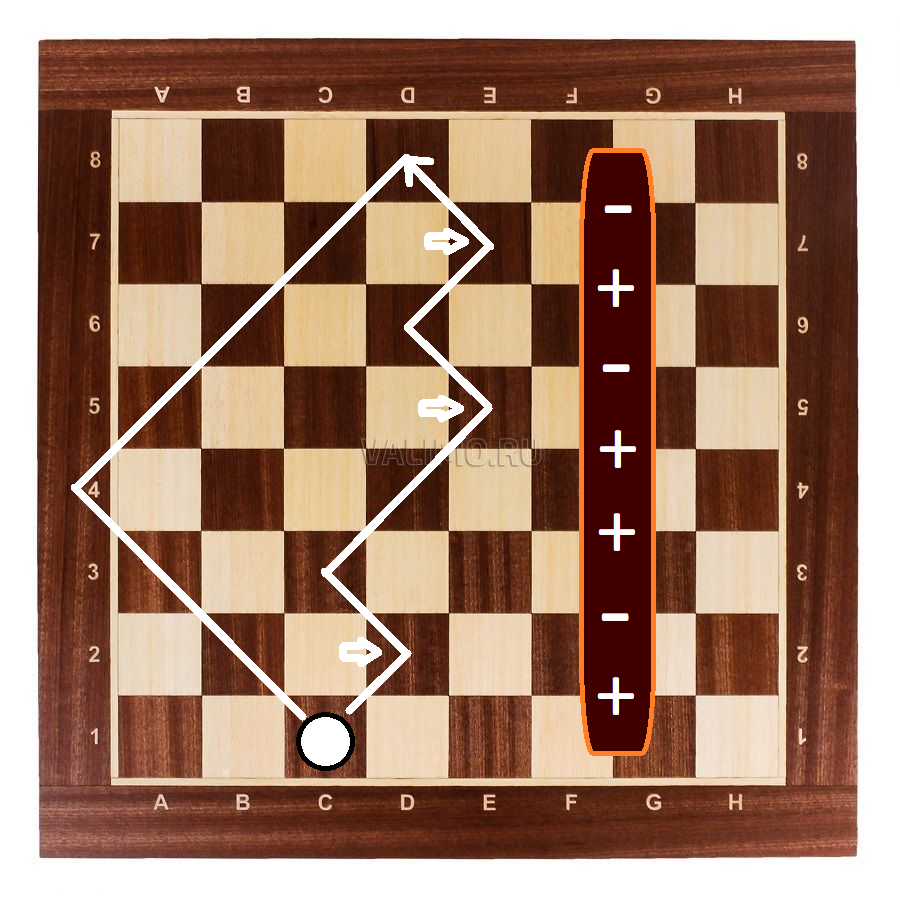 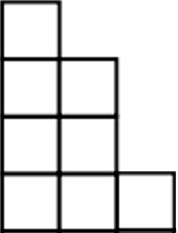 
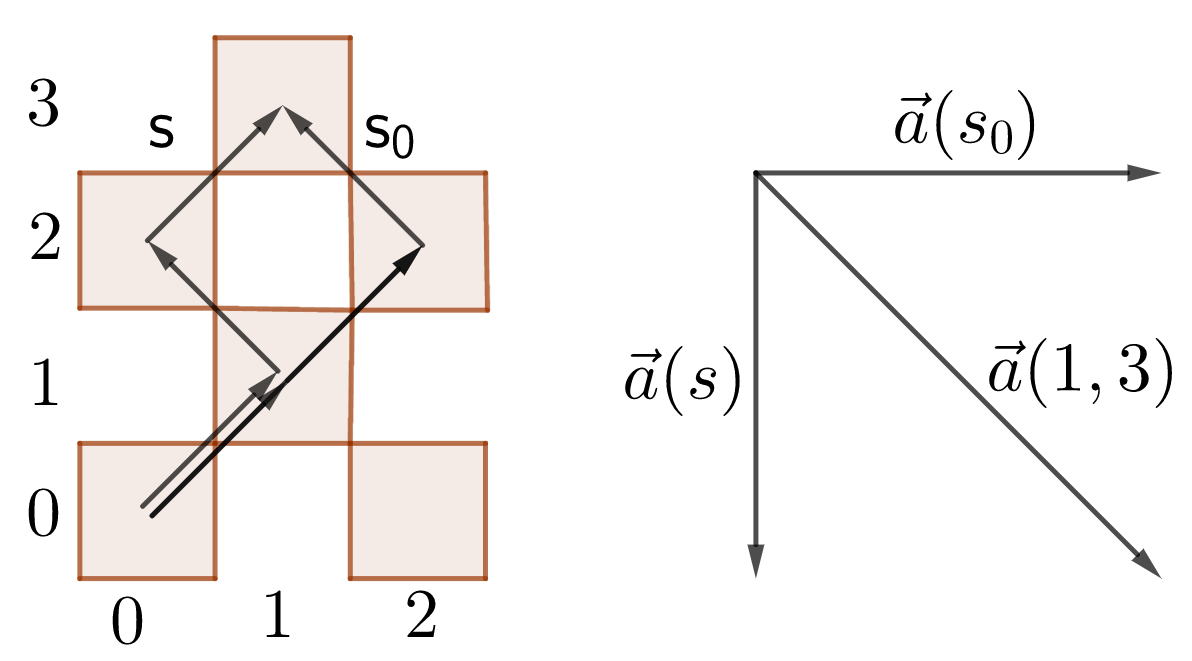 Precise & more general definition
Wave function behavior
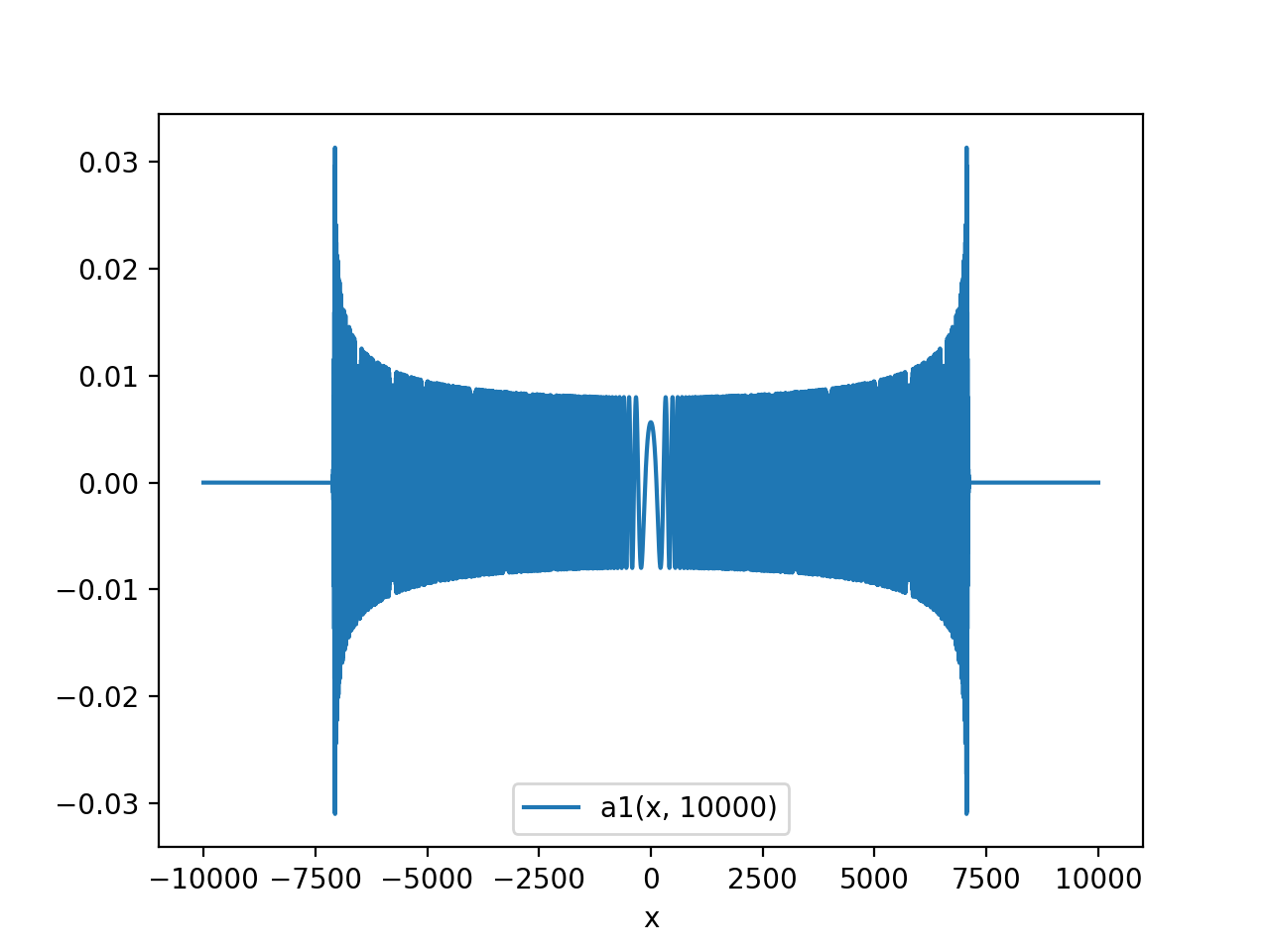 Main idea of the proof
Dips
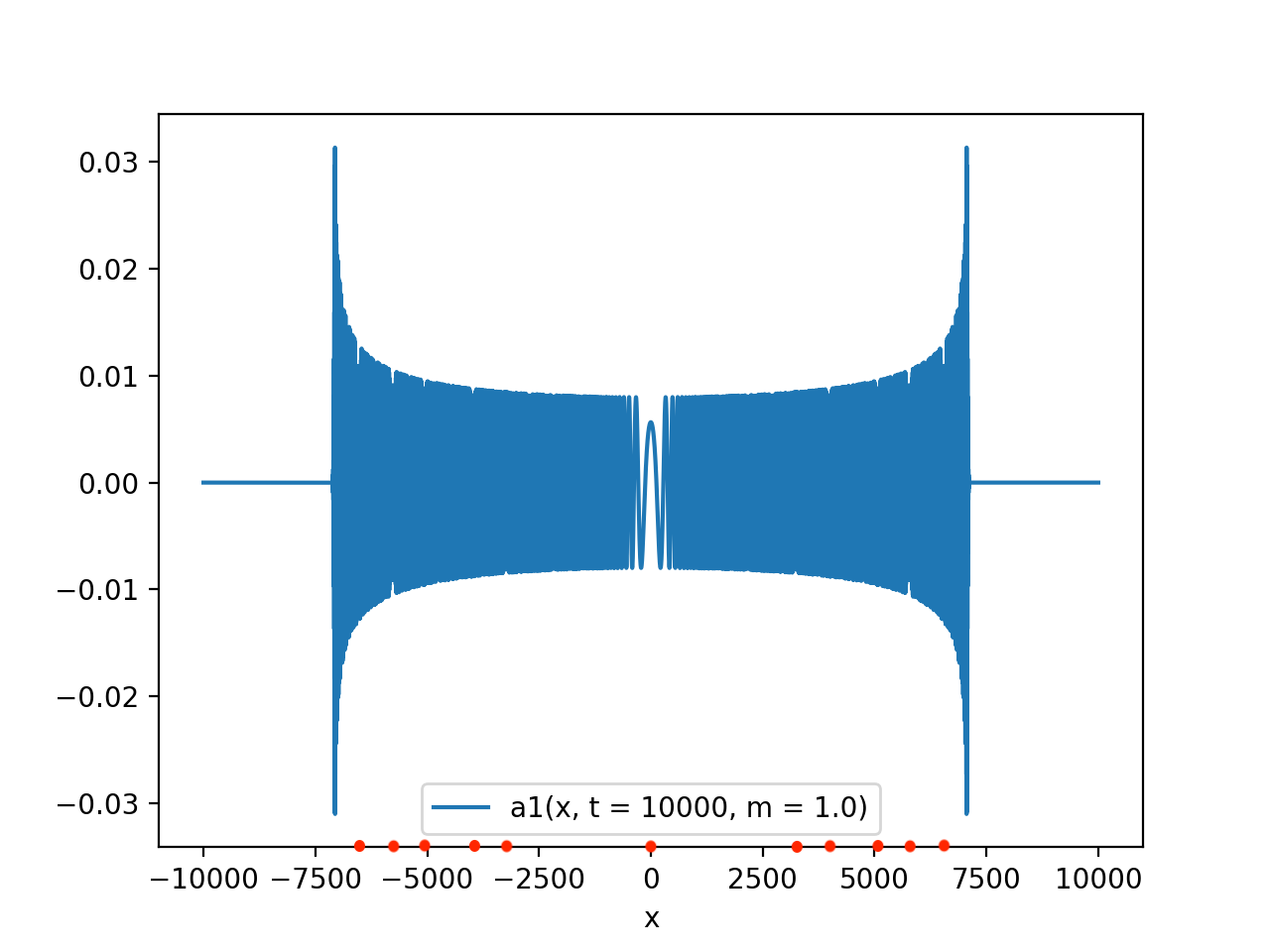 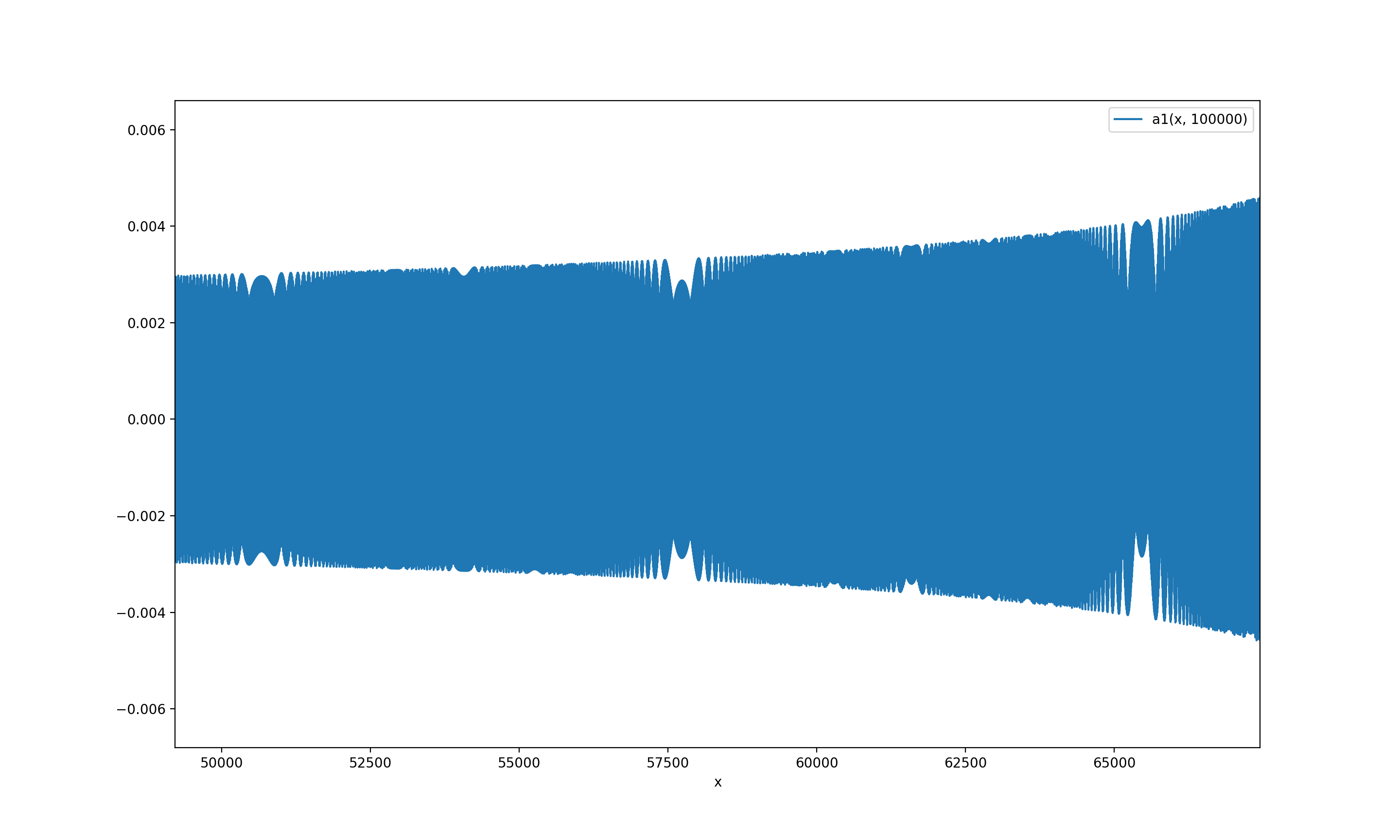 Open problems
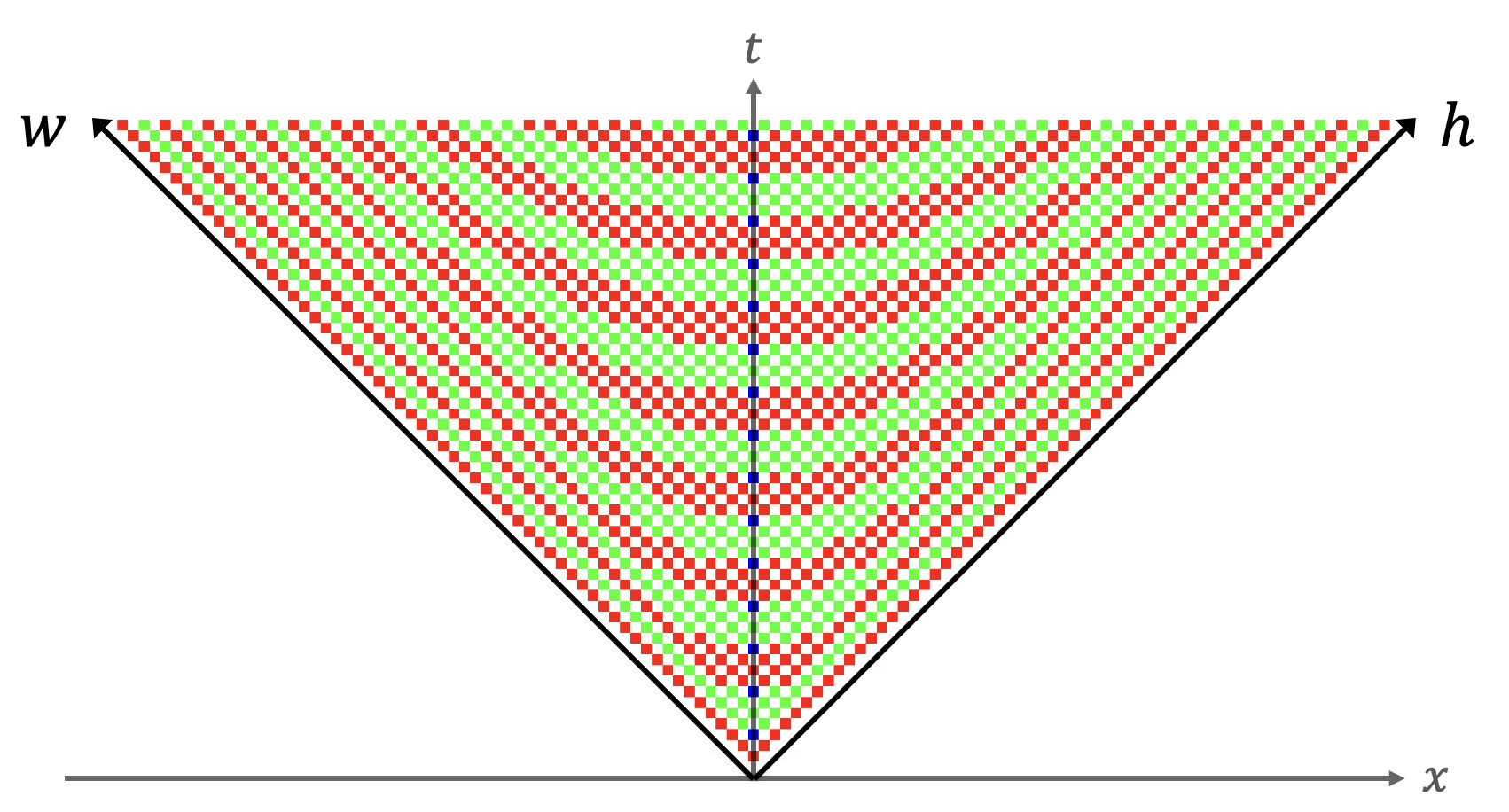 Thank you for your attention!
Bibliography
[1] R.P. Feynman, A.R. Hibbs, Quantum mechanics and path integrals, New York, McGraw- Hill, 1965. Russian transl.: Mir, Moscow, 1968.
[2] F. Kuyanov, A. Slizkov, Feynman checkers: number-theoretic properties, arxiv:2210.07306.
[3] M. Skopenkov, A. Ustinov, Feynman checkers: towards algorithmic quantum theory, preprint (2020), arxiv:2007.12879v1. 
[4] T. Sunada, T. Tate, Asymptotic behavior of quantum walks on the line, J. Funct. Anal. 262 (2012) 2608–2645.